H18 mond-keel-slokdarm
Ziekenhuis deel 1
18. 3 Mond-keelholte
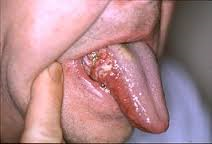 Tumoren
Vanuit slijmvlies
Speekselklier
Oorzaak
Roken
Alcohol
Erfelijk 
HPV
Symptomen
Pijn in mond, uitstraling naar oor
Zwelling
Slechtpassende prothese
Wondje, die slecht geneest
Klachten bij kauwen/slikken
Onderzoek
Anamnese
Lichamelijk onderzoek
Bloedonderzoek
Echo
MRI
Biopt
Schildwachtersklier procedure
PET scan, bij verwachtingen uitzaaiingen
Therapie
Operatie
Bestraling (inwendig)

Glossectomie 
Parodidectomie 
Deel van kaak verwijderen bij doorgroei
Andere ingrepen mond-keel
-tomieën  
Scopieën 
Anti snurk operaties
-Tomieën
Tong; geheel-gedeeltelijk
Tonsillen; Sluder
Adenoïden 
Parotidectomie (complicaties)
Laryngectomie 
Tracheotomie/ tracheostomie

Redenen: 
Carcinomen
ontstekingen
Scopieën
Microlaryngoscopie:
Tumoren stembanden
Verdikkingen 
Poliepen
Tracheotomie
Maligne biopt: stembanden
Langdurige beademing

Oprekken
18.6 Slokdarm
Ontsteking
Chemisch
Micro-organismen
Bestraling
Ontsteking
Chemisch 
Reflux: syndroom van Barret
Thp: maagszuurremmers, AB

Micro-organismen
Blaasje in mond, thp: anti-virale middelen
Wit beslag in mond, thp: anti schimmel middelen
Hernia diafragmatica
= breuk middenrif
Oorzaak:
Verhoogde buikdruk
Ouderdom 

Deel maag door diafragma:
Thp: Nissenplastiek Ok, fig. 18.4
Sympt: pijn achter borstbeen, na eten/ opboeren/ zuurbranden
Thp: dieet, zacht voeding, kleine porties, leefregels (niet liggen na eten, geen         knellende kleding) medicatie, bed anti-trendelenburg
Oesofagusstenose
Vernauwing in slokdarm
Oorzaak:
Aanleg = achalasie
Zwelling: tumoren, aneurysma
Littekenweefsel: door langdurige ontstekingen
Inslikken voorwerp
Diagnose: anamnese, gastroscopie, X-oesofagus, drukmeting
Thp: afh. v. oorzaak
Oesofagus divertikel
= uitstulping in slokdarm = Zenkerdivertikel
Voedsel blijft in hangen: knappen
Diagnose: anamnese, X-oesofagus (bariumpap), scopie
Thp: zakverwijdering dmv scopie of operatie
Oesofagus bloeding
Oorzaak: tumor, stollingsprobleem, spataderen
Sympt: misselijk, bloedbraken, melaena
Thp: bloedtransfusie, dichtbranden/afklemmen bloeding, medicatie (vaatvernauwende middelen; Octreotide®
Oesofagus tumor
Plaveicelcel carcinoom
Adenocarcinoom 
Genezing: klein ivm late ontdekking
Verhoogd risico: tabak, alcohol, reflux
Diagnose: gastroscopie, röntgen (uitzaaiingen) 
Thp: operatie, chemoradiatie (combi chemo+radiothp)
         curatief/ palliatief
Oesofagus-cardiaresectie
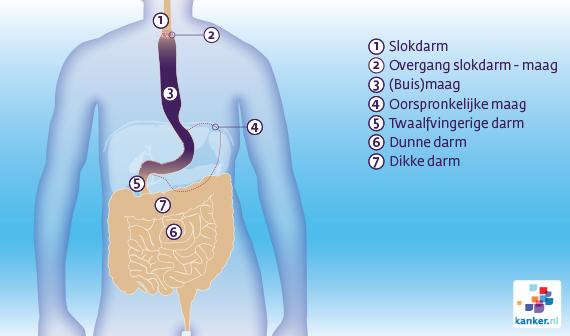 = buismaag operatie
Geheel/gedeeltelijk verwijderen oesofagus
Via scopie /operatie

Leefregels: voeding, slikproblemen,                     misselijk, pijn, vochtbalans
Complicaties: naad lekkage/stenose, vit B12 tekort, dumpingsyndroom
(zweterig, hoge P, duizelig, MD klachten: bloed uit circulatie naar darm
Vitamine B12 tekort
Oorzaak: 
in maagsap intrinsicfactor, nu tekort, zorgt voor vit. B12 opname in dunne darm
Sympt: 
vermoeidheid, gebrek eetlust, diarree, gewichtsverlies
Thp: 
injecties vit. B12